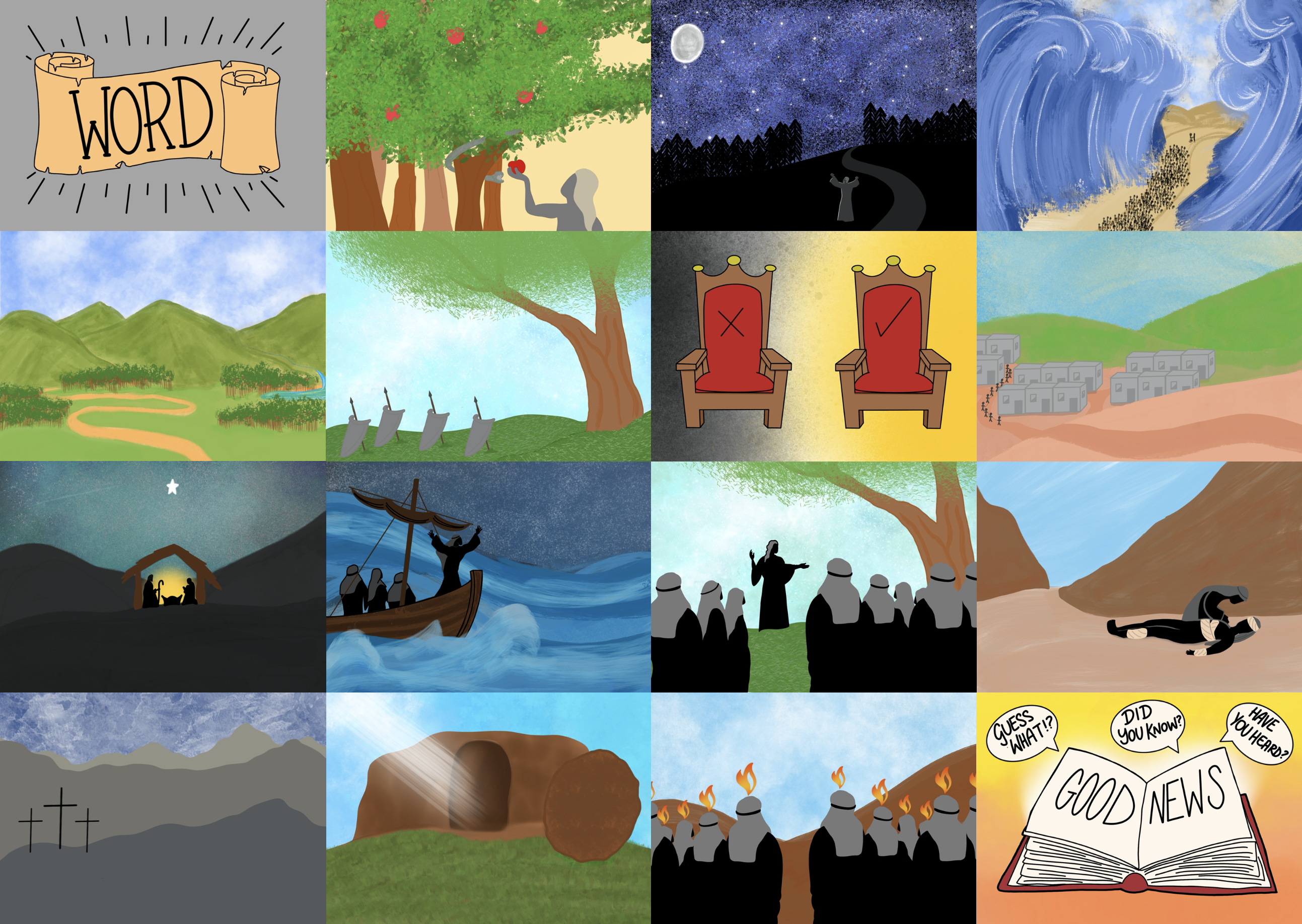 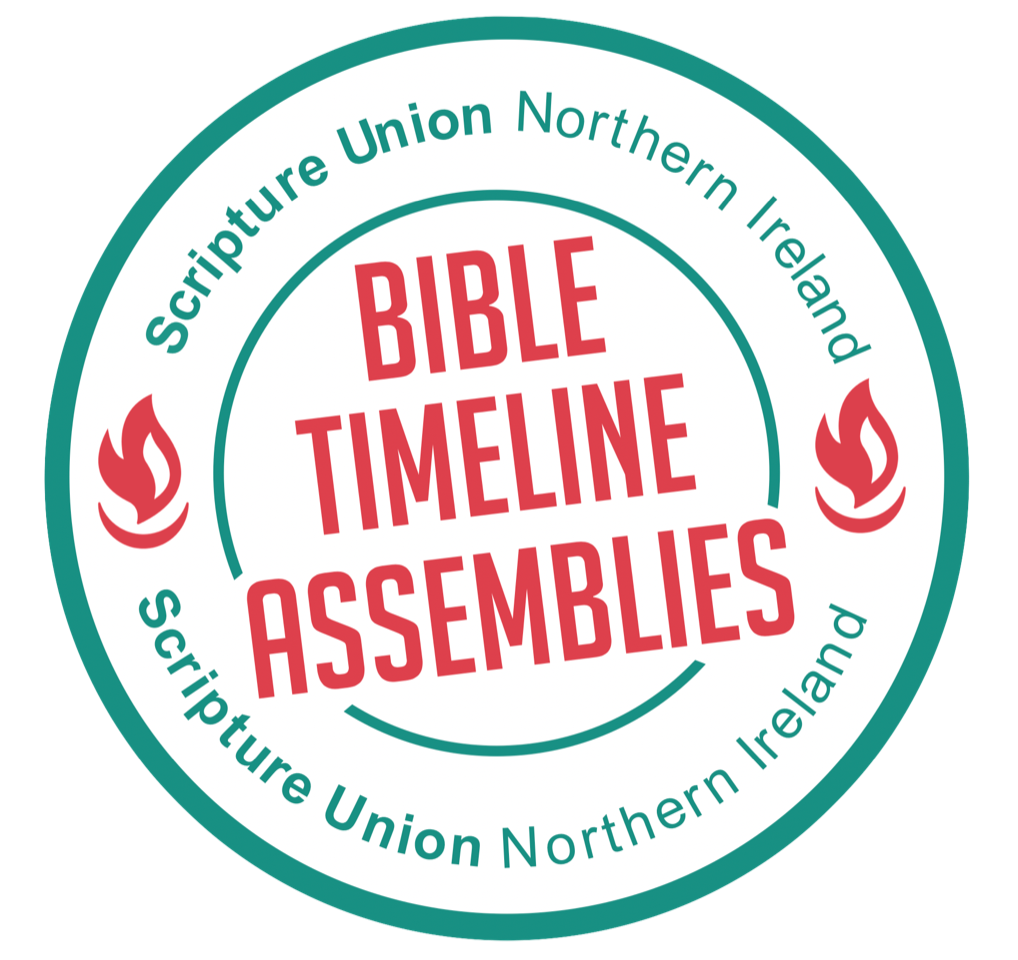 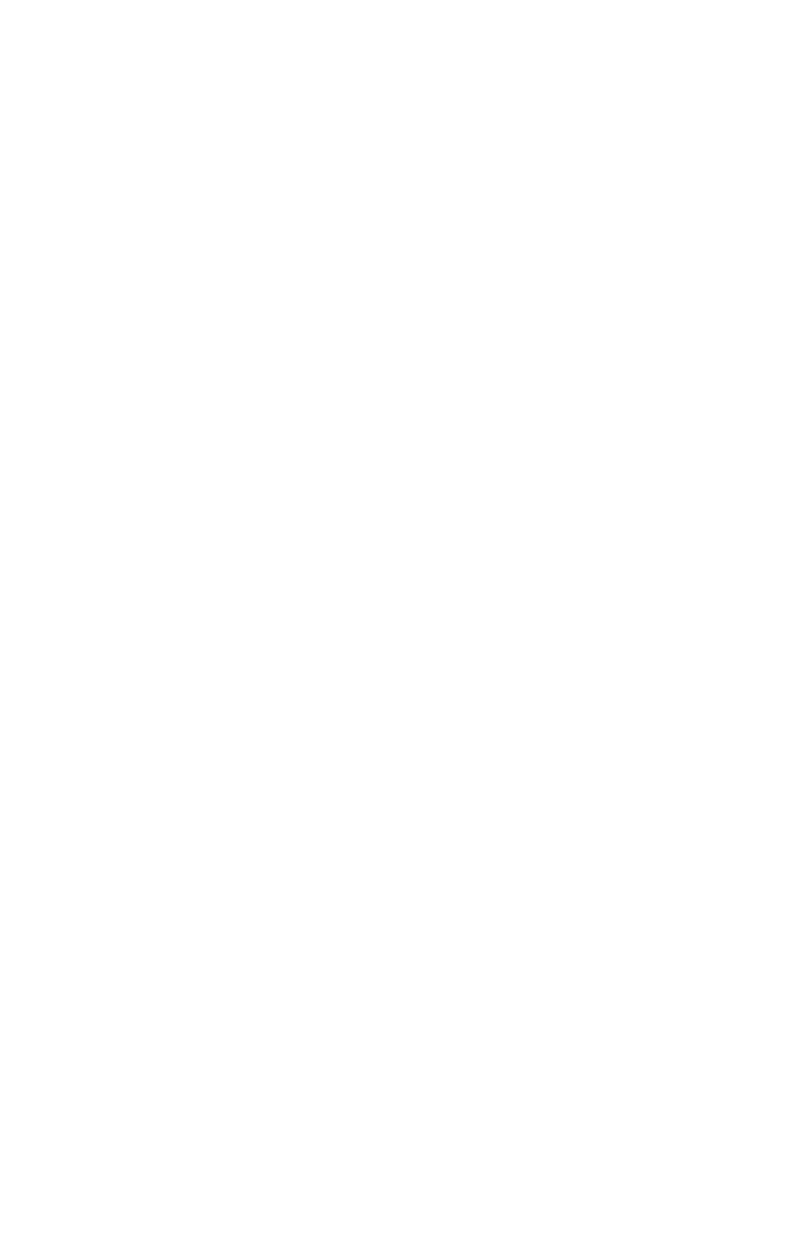 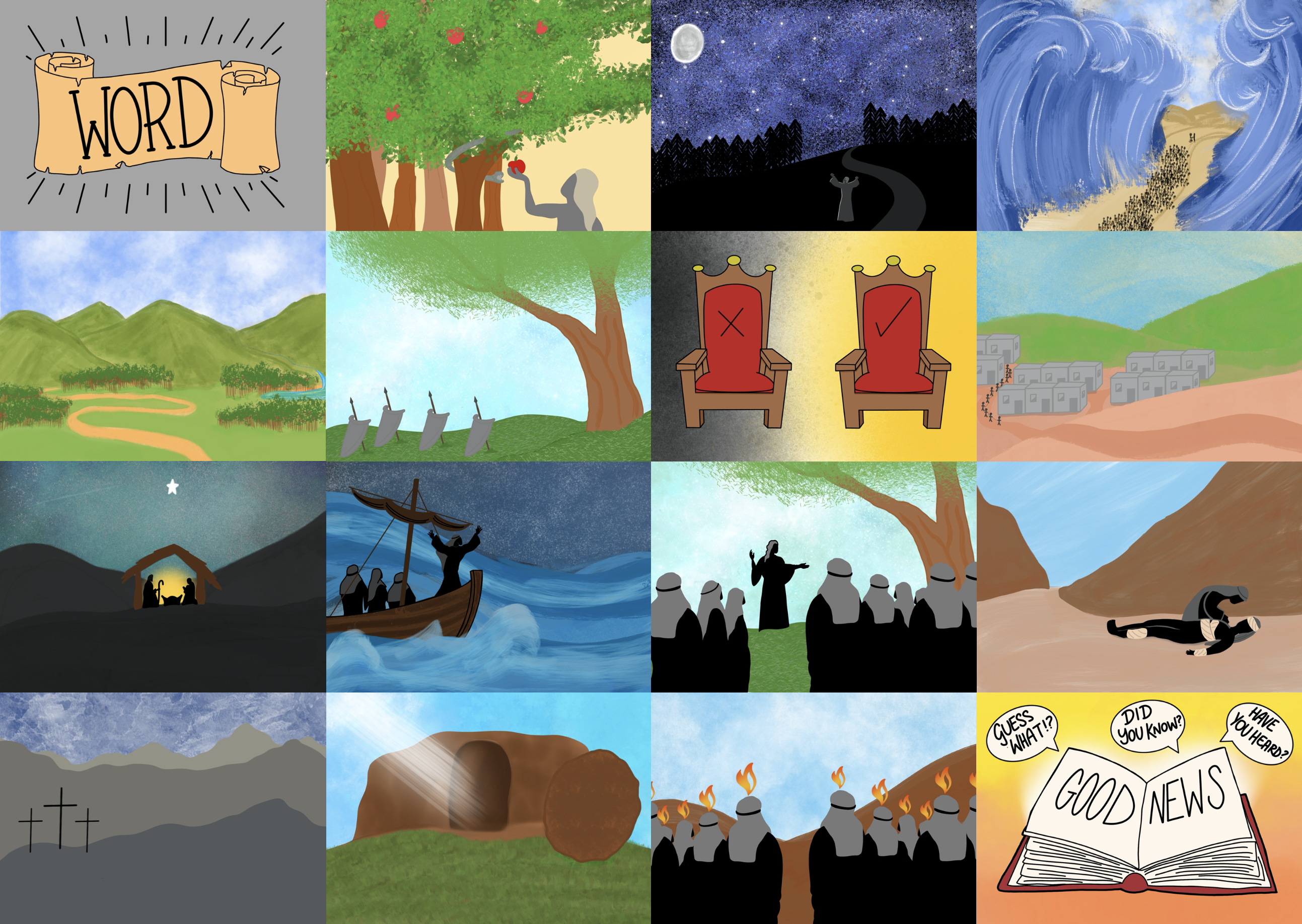 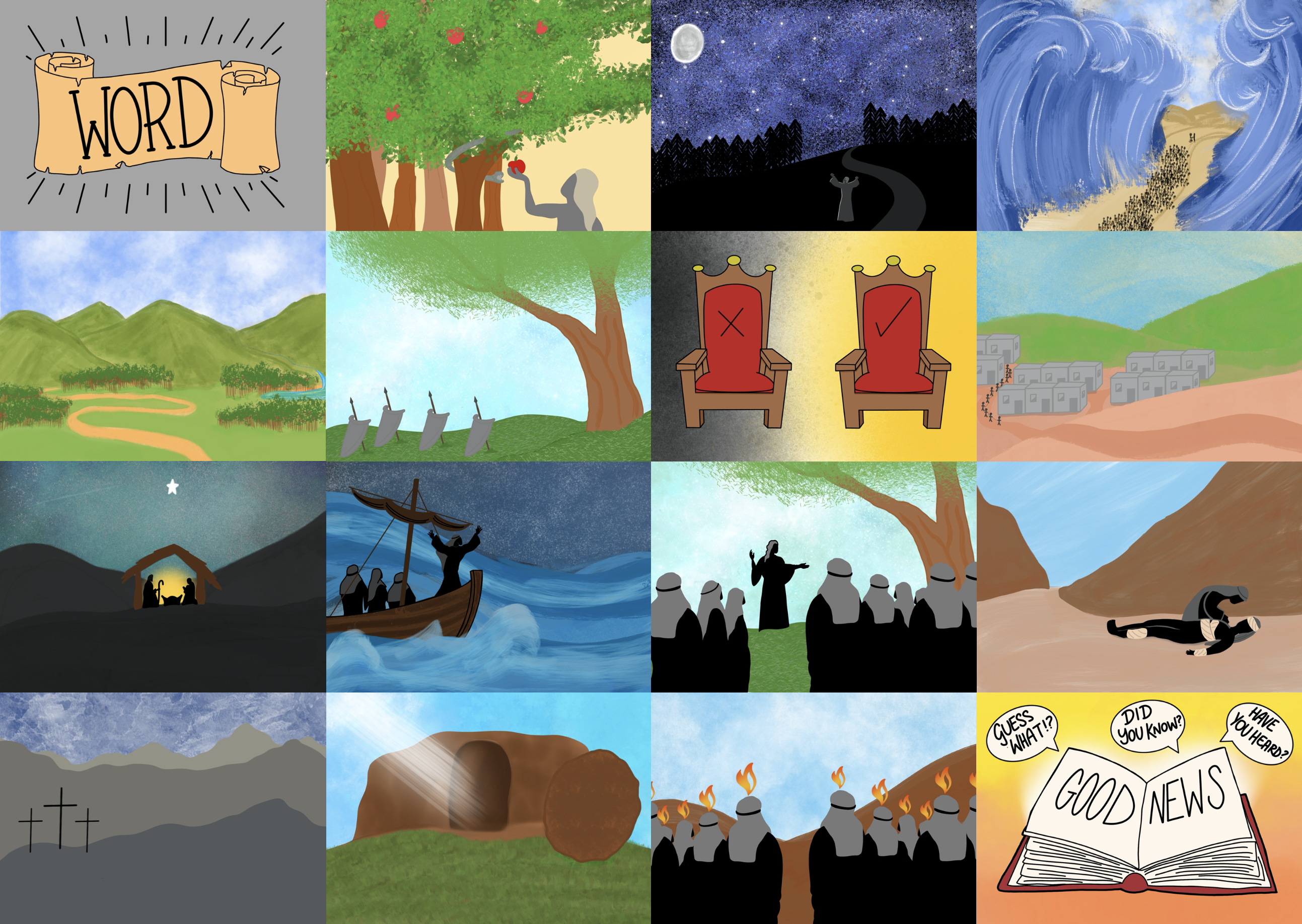 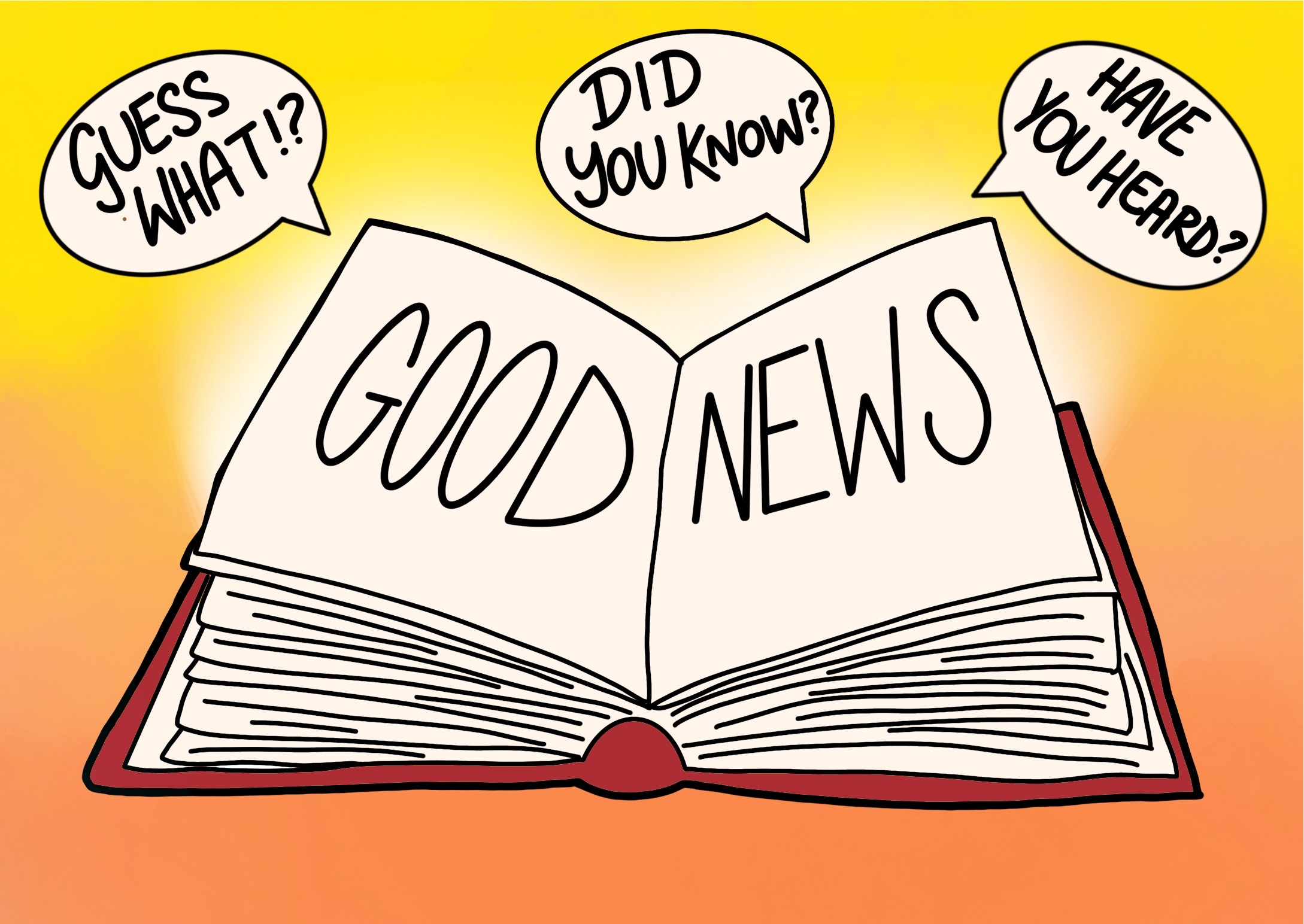 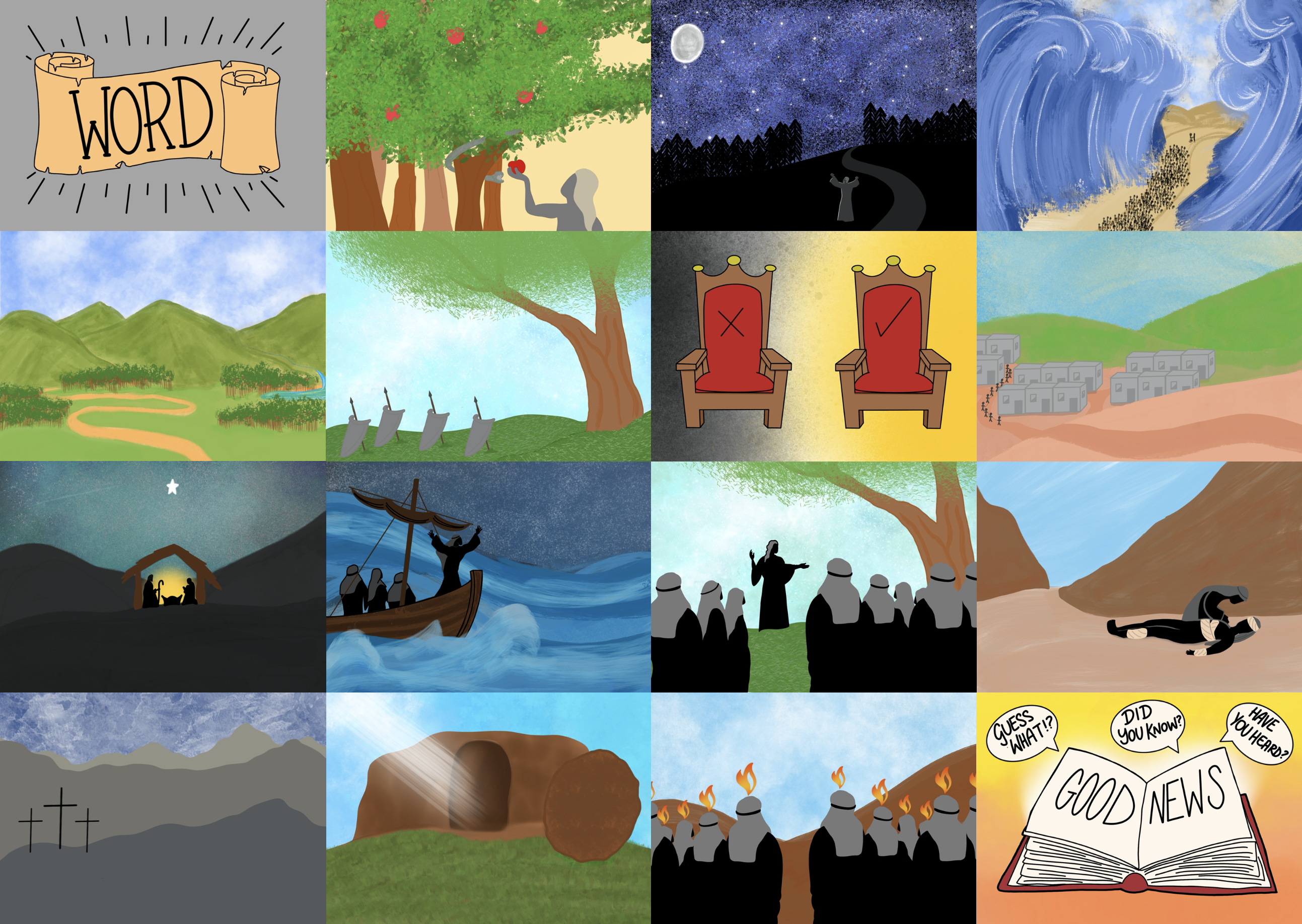 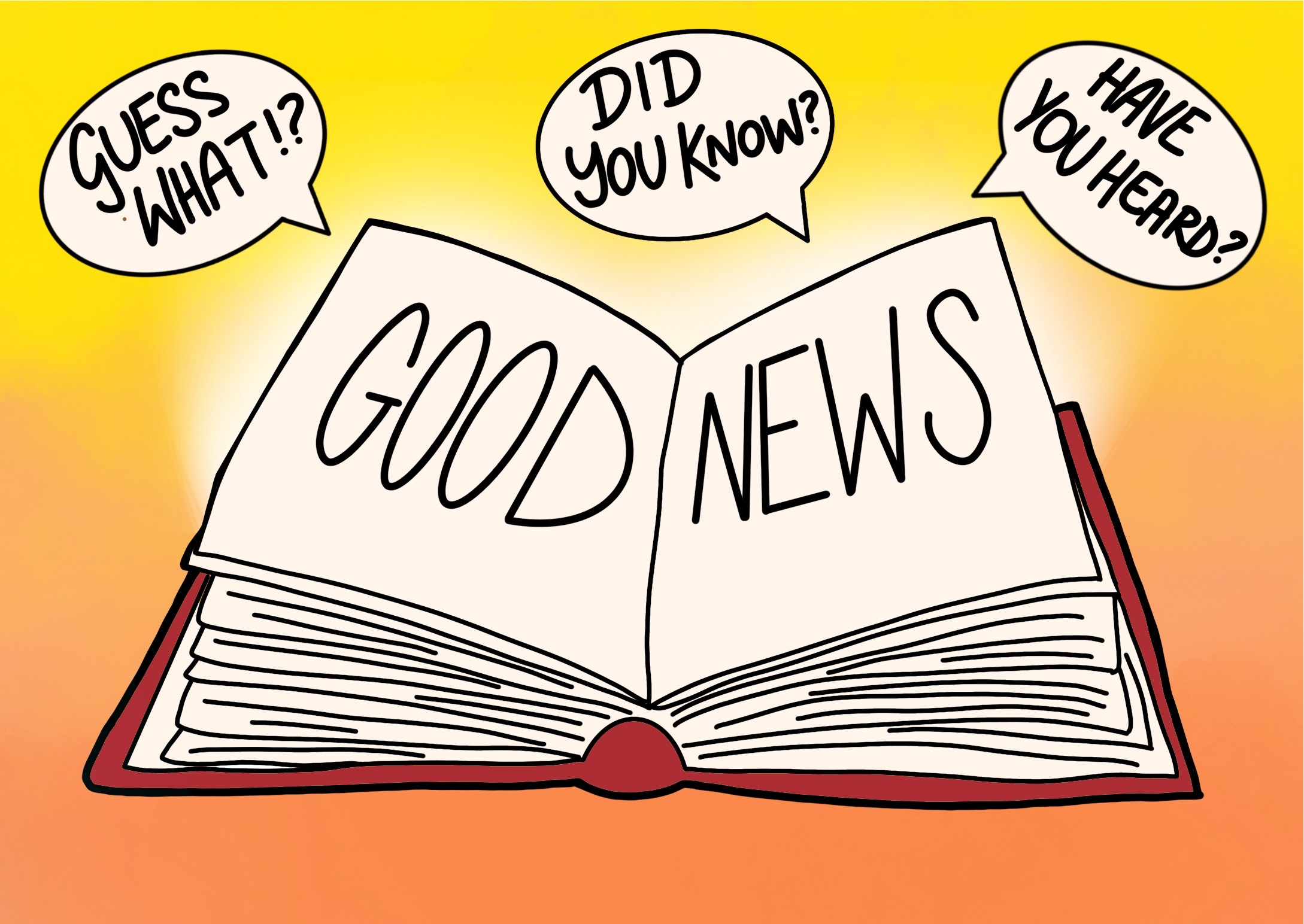 He brought us Good News from the Father above
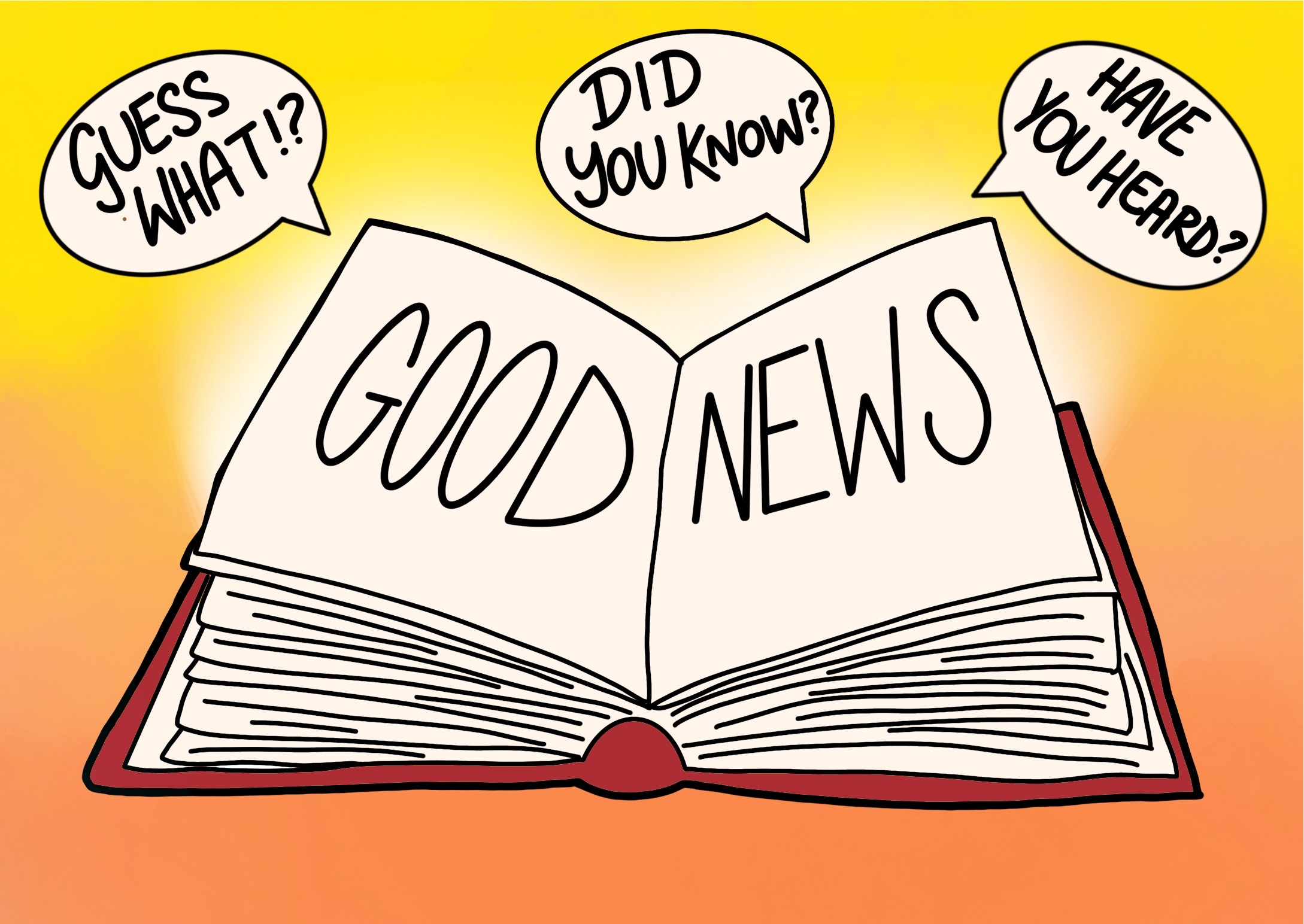 Jesus came to bring us back to God
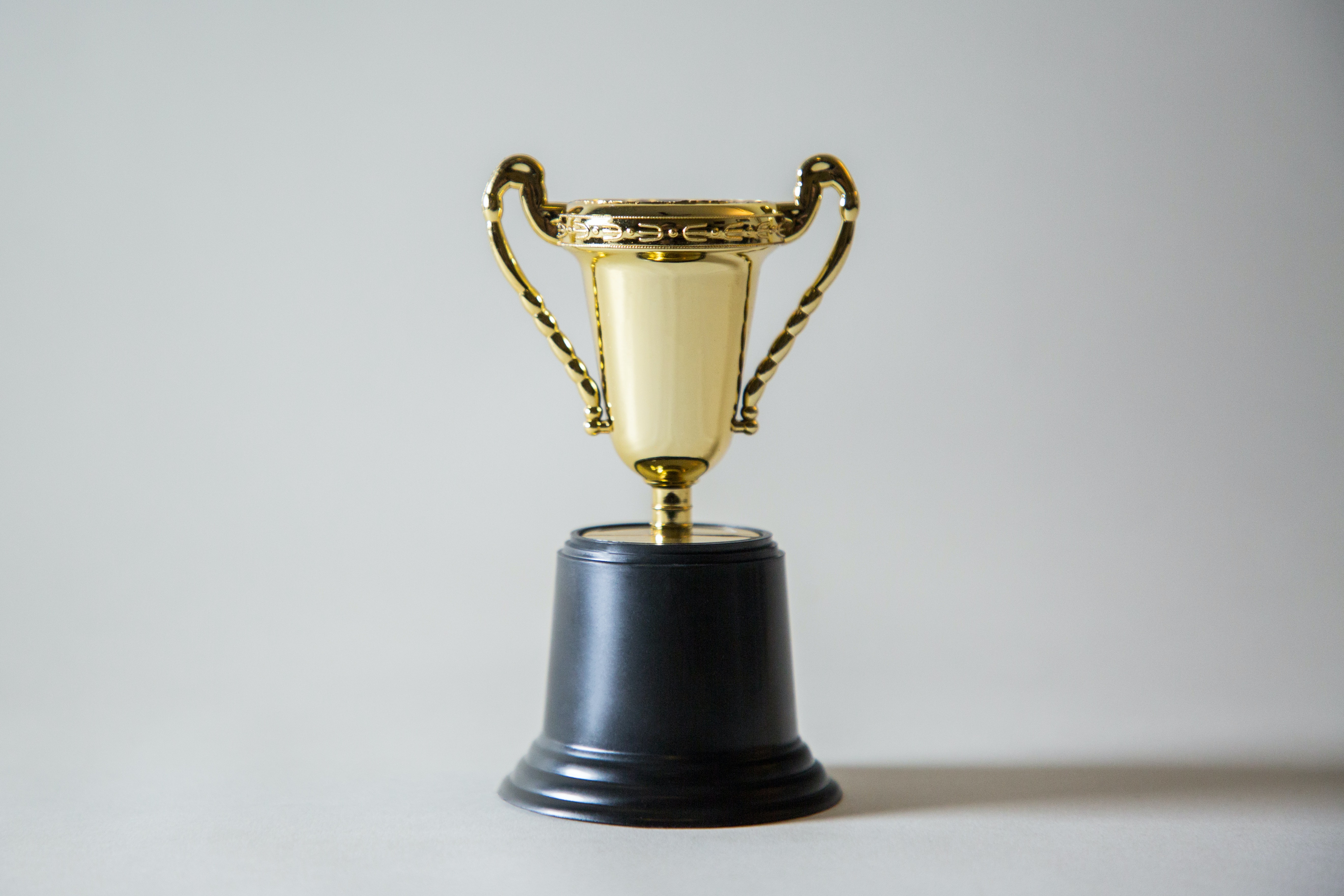 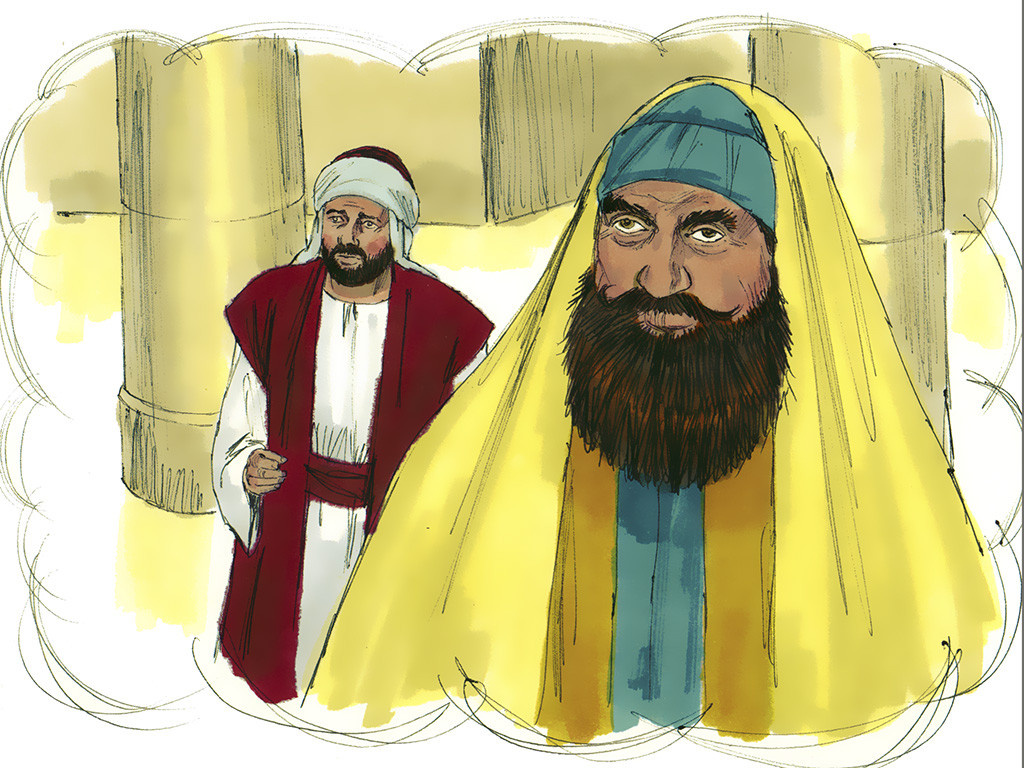 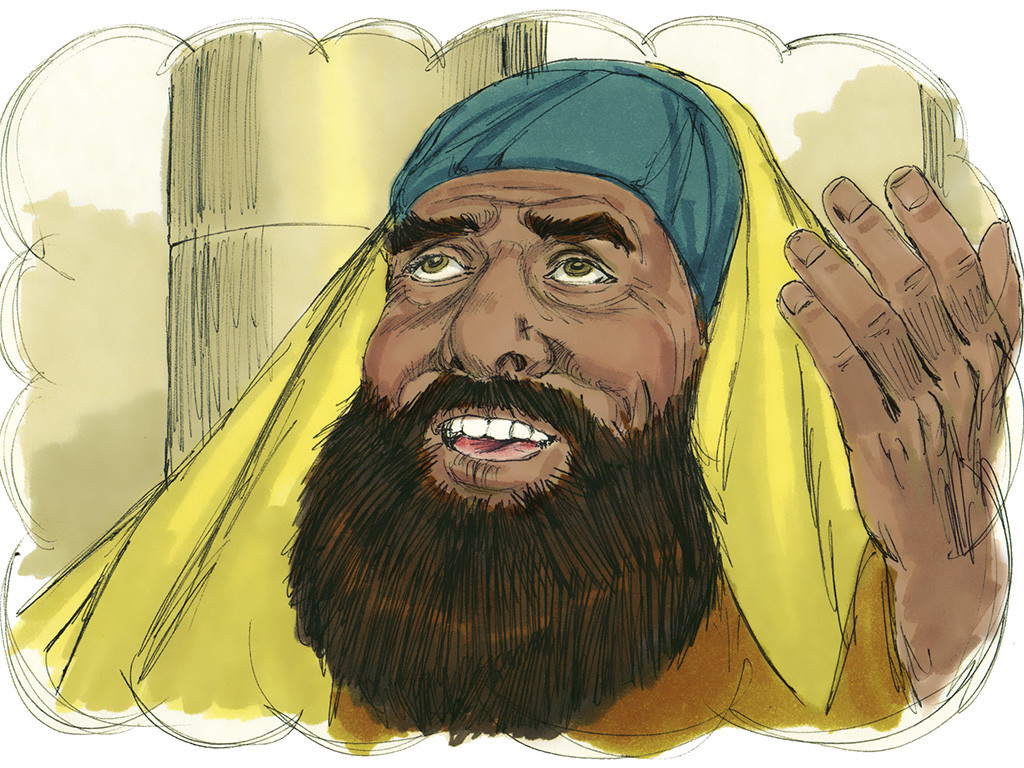 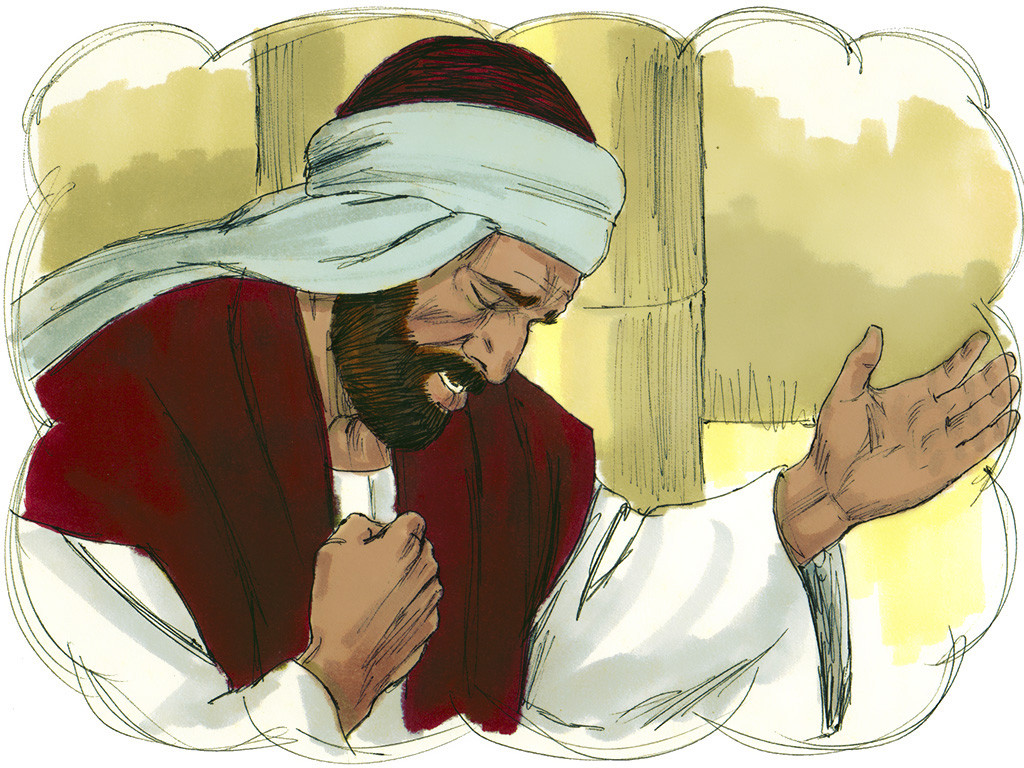 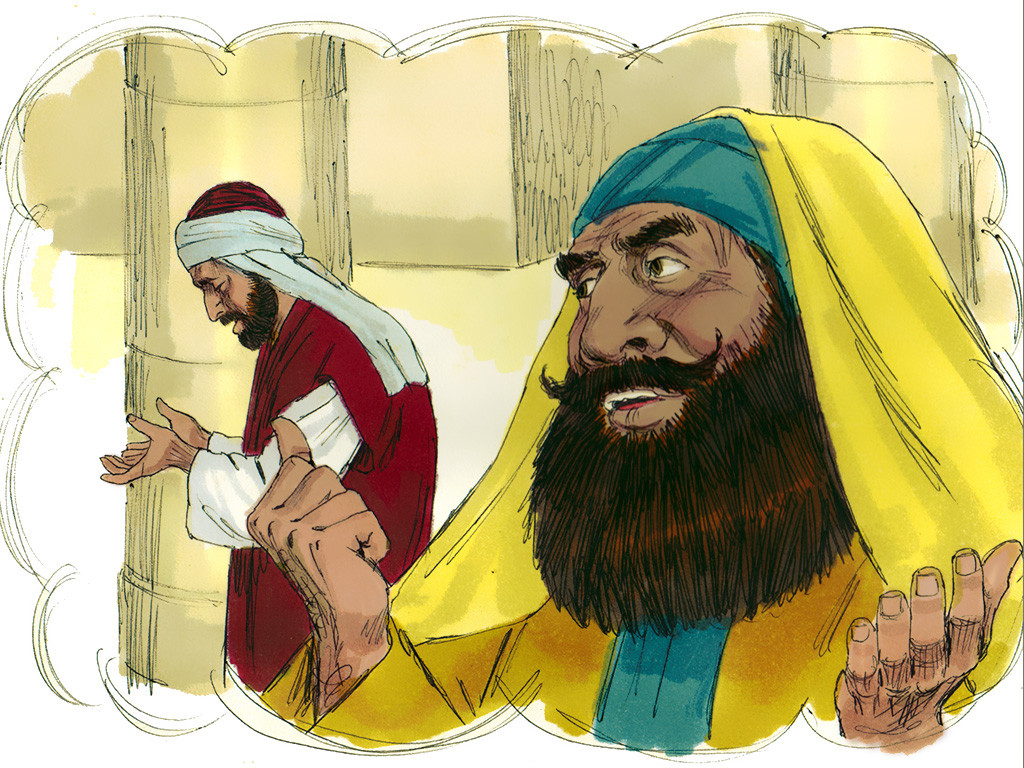 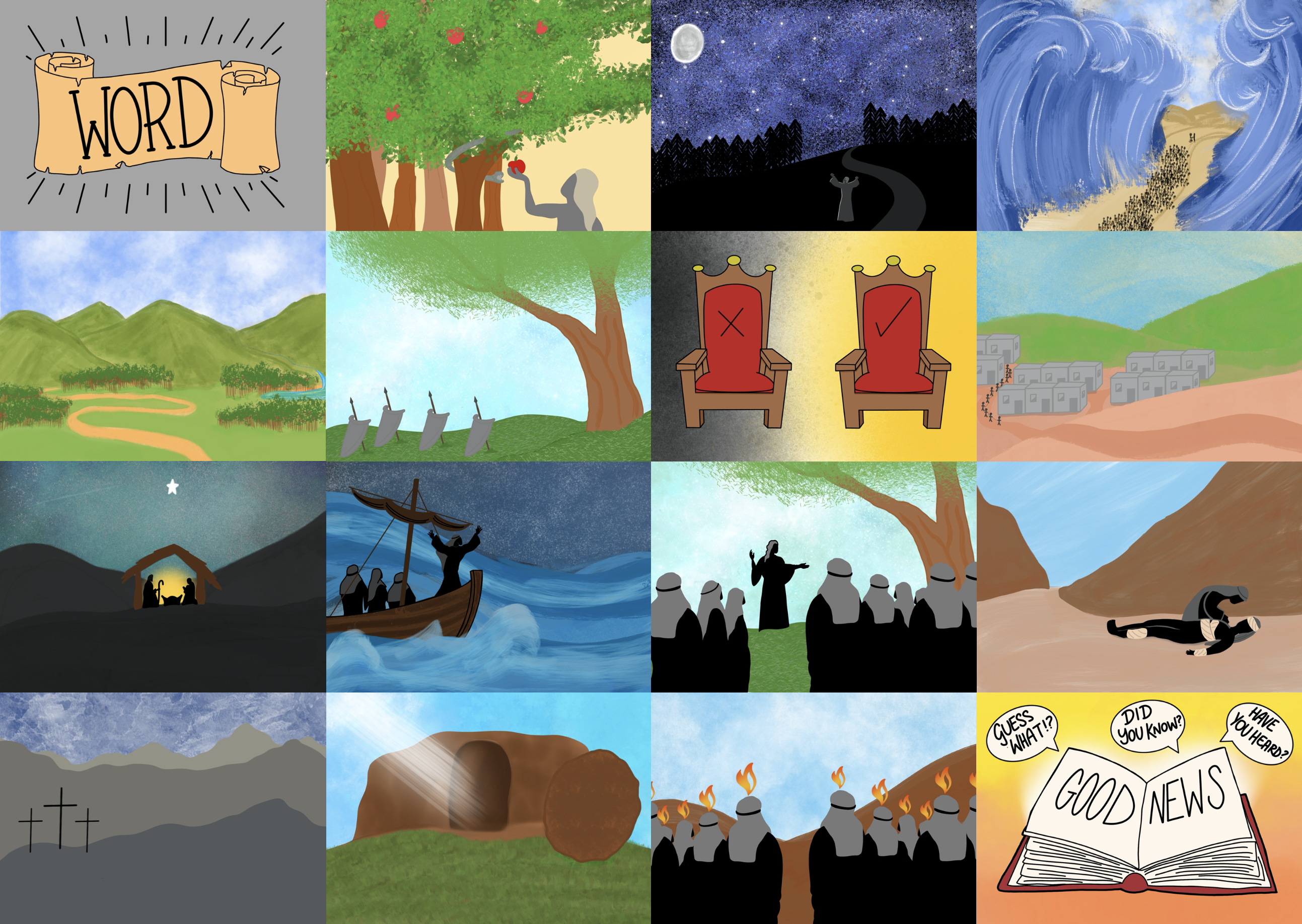 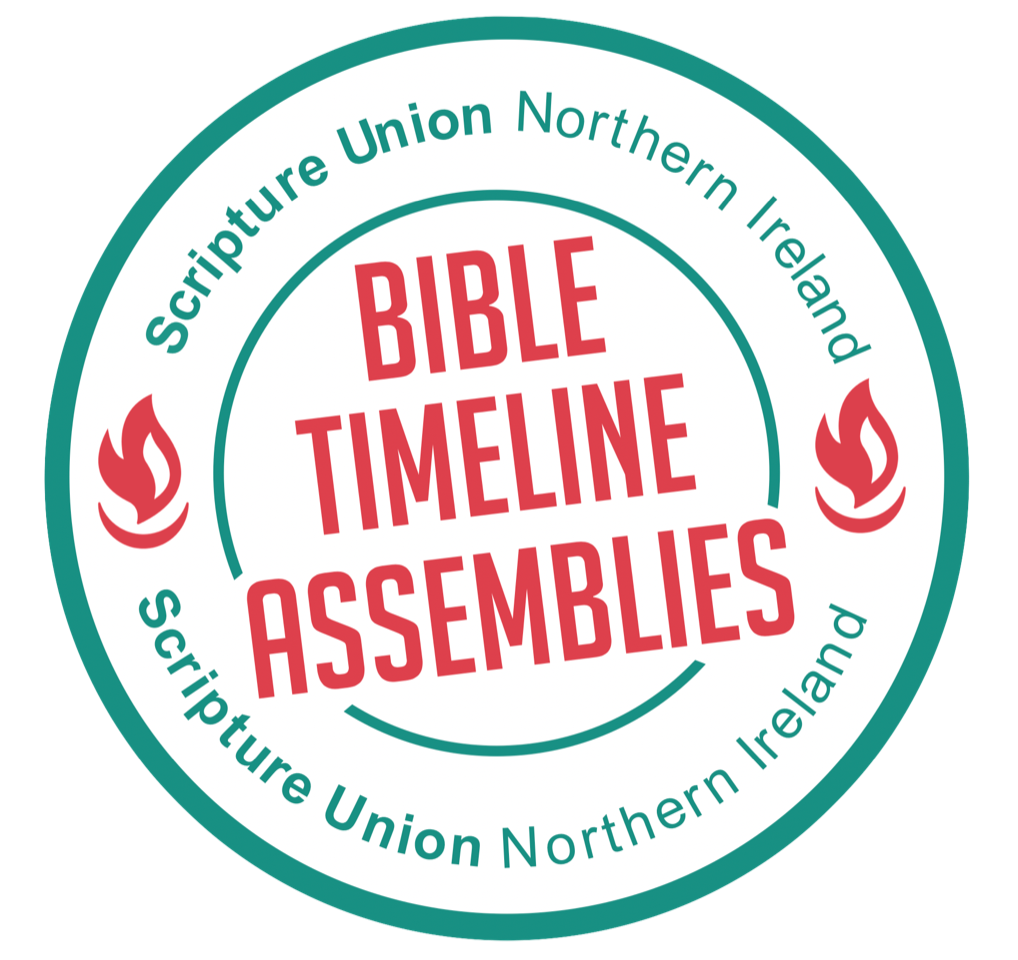 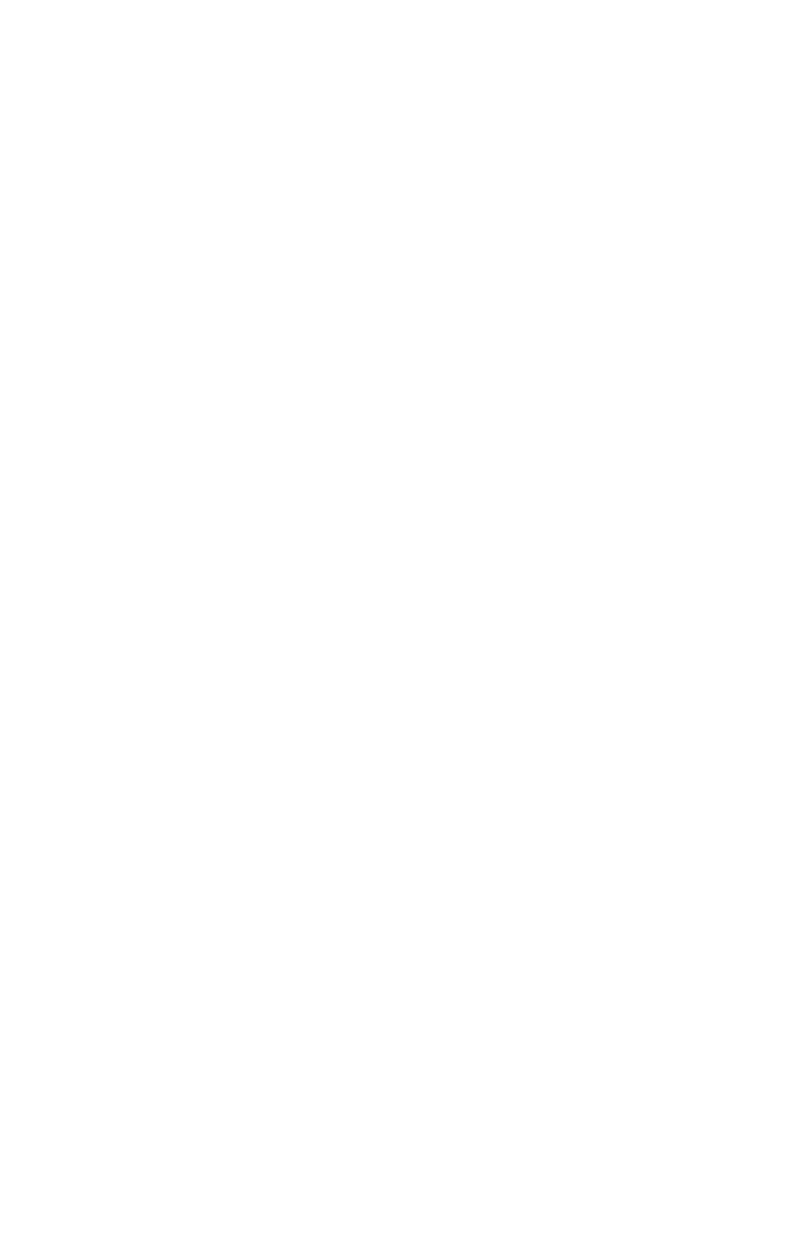